Alterações Normativas
Cleber Fernando de almeida
Decreto da Plataforma +Brasil
Regulamentação
Novo Decreto de regulamentação de convênios e contratos de repasse
Confeccionado
Parecer favorável da CONJUR/PGFN
Enviado para o Gabinete do Ministro
Enviado para assinatura dos demais Signatários
Novo Decreto para regulamentação de convênios e contratos de repasse
EXECUÇÃO DE OBRAS E SERVIÇOS DE ENGENHARIA
Contrato de Repasse                                   Instituição Mandatária (federal ou estadual).
 

Convênio
Quando o concedente dispuser de estrutura para operacionalizar todas as fases do processo.
Quando contratar empresas de engenharia voltadas para a realização de análises técnicas de serviços de engenharia credenciadas.
DESTINAÇÃO DOS BENS REMANESCENTES
Titularidade dos CONVENENTES
Contabilização e guarda dos bens remanescentes
Bens Remanescentes
Manifestação de compromisso de utilização 
dos bens no programa governamental
Materiais permanentes adquiridos com recursos 
de convênios ou contratos de repasse
Poderá haver cláusula de titularidade específica no 
instrumento destinando os bens remanescentes para o órgão 
ou a entidade pública federal concedente.
PARCELAMENTO DE DÉBITOS
Nos casos em que a PRESTAÇÃO DE CONTAS FINAL receber parecer conclusivo de aprovação parcial, rejeição ou não for apresentada no prazo estabelecido
O convenente poderá realizar 
PARCELAMENTO ADMINISTRATIVO de 
débitos para devolução dos recursos
O parcelamento ocorrerá previamente à 
instauração da tomada de contas especial
O concedente deverá esgotar todas as medidas administrativas necessárias à reparação do dano ao erário ou, no caso de obras, as medidas que visem à conclusão do objeto.
REQUISITOS PARA REPASSES A OSCs
Índice de preenchimento de no mínimo 71% das suas informações no Mapa das Organizações da Sociedade Civil* como requisito para as entidades privadas sem fins lucrativos celebrarem convênio ou contrato de repasse.
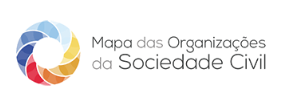 *art. 81 do Decreto 8.726/2016.
Previsão para estabelecimento de indicadores de desempenho das transferências e de seus partícipes, com vistas a fortalecer a governança, transparência e eficácia na execução das políticas públicas da União.
Alteração da PI nº 424/2016 – 4,5%
NOVOS NÍVEIS
I - Nível I, R$ 250.000,00 < R$ 750.000,00;
I – A – Nível I-A, R$ 750.000,00 < R$ 1.500.000,00
II - Nível II, >= R$ 1.500.000,00 e < R$ 5.000.000,00;
IV - Nível IV, R$ 100.000,00 < R$ 1.000.000,00; e
V - Nível V, => R$ 1.000.000,00).
CONTRAPARTIDA - APORTE
Art. 18. A contrapartida será calculada sobre o valor total do objeto e, se financeira, deverá: 
I -  ser depositada na conta bancária específica do convênio em conformidade com os prazos estabelecidos no cronograma de desembolso, podendo haver antecipação de parcelas, inteiras ou parte, a critério do convenente; ou
II - ser depositada na conta bancária específica do contrato de repasse após o desbloqueio dos recursos pela mandatária e previamente ao pagamento dos fornecedores ou prestadores de serviços.
NOVOS PRAZOS – CLÁUSULA SUSPENSIVA
O prazo para cumprimento da cláusula suspensiva não poderá exceder ao dia 30 de novembro do exercício seguinte ao da assinatura do instrumento. 
Para os instrumentos celebrados pelo Ministério da Saúde, o prazo poderá ser de até vinte e quatro meses, a contar da data da assinatura do instrumento.
NOVOS PRAZOS MÁXIMOS DE VIGÊNCIA
36 (trinta e seis) meses para os instrumentos dos Níveis I, IV e V;  
48 (quarenta e oito) meses para os instrumentos do Nível II; e
60 (sessenta) meses para os instrumentos do Nível III
PRORROGAÇÃO DOS PRAZOS
Excepcionalmente, os prazos máximos de vigência poderão ser prorrogados por prazo superior ao definido, quando: 
I - houver atraso de liberação de parcelas pelo concedente ou mandatária; 
II - a paralisação da execução se der por determinação judicial ou por recomendação de órgãos de controle; 
III - desde que devidamente justificado pelo convenente e aceito pelo concedente ou mandatária, nos casos que o objeto do instrumento seja voltado para:
a) aquisição de equipamentos que exijam adequação ou outro aspecto que venha retardar a entrega do bem; 
b) execução de obras que não puderam ser iniciadas ou que foram paralisadas por eventos climáticos que retardaram a execução; ou
c) caso fortuito, força maior ou interferências imprevistas.
A prorrogação de que trata o deverá ser compatível com o período em que houve o atraso e deverá ser viável para conclusão do objeto pactuado.
ALTERAÇÃO DO PRAZO PARA SOLICITAÇÃO DE TA
O instrumento poderá ser alterado mediante proposta, devidamente formalizada e justificada, a ser apresentada ao concedente ou a mandatária em, no mínimo, 60 (sessenta) dias antes do término de sua vigência, vedada a alteração do objeto aprovado.
NOVOS REGRAS PARA LIBERAÇÃO DE RECURSOS
A liberação de recursos obedecerá ao cronograma de desembolso previsto no instrumento e deverá ocorrer da seguinte forma:
I – para os instrumentos enquadrados nos: 
a) - Níveis I, IV e V, preferencialmente em parcela única; ou
b) - Níveis II e III, em no mínimo três parcelas, sendo que a primeira não poderá exceder a 20% (vinte por cento) do valor global do instrumento; 
II - a liberação da primeira parcela ou parcela única ficará condicionada à conclusão da análise técnica e ao aceite do processo licitatório pelo concedente ou mandatária
NOVAS REGRAS PARA APLICAÇÃO DO 180 DIAS
§ 19.  Os prazos de que tratam os §§ 7º, 8º, 15 e 17 deste artigo:
I – deverão ser suspensos nos casos em que a inexecução financeira for devido a atraso de liberação de parcelas pelo concedente ou mandatária, ou nos casos em que a paralisação da execução se der por determinação judicial ou por recomendação de órgãos de controle; ou
II – poderão ser prorrogados, desde que sejam devidamente motivados e que não fique caracterizada culpa ou inércia do convenente, nos casos de que tratam as alíneas “a”, “b” e “c” do inciso III do § 3º do art. 27 desta Portaria.
LICITAÇÃO ANTERIOR A VIGÊNCIA
Art. 50-A. Quando o objeto envolver a aquisição de equipamentos ou a execução de custeio, em casos devidamente justificados pelo convenente e aceitos pelo concedente, poderá ser aceito:
I - licitação realizada antes da assinatura do instrumento, desde que:
 fique demonstrado que a contratação é mais vantajosa para o convenente, se comparada com a realização de uma nova licitação;
 a licitação tenha seguido as regras estabelecidas na legislação especifica de que trata o art. 49 desta Portaria, inclusive quanto à obrigatoriedade da existência de previsão de recursos orçamentários que assegurassem o pagamento das obrigações decorrentes de serviços a serem executados; e
 c) o objeto da licitação deve guardar compatibilidade com o objeto do instrumento, caracterizado no plano de trabalho, sendo vedada a utilização de objetos genéricos ou indefinidos;
ADESÃO A ATA DE REGISTRO DE PREÇOS
II – adesão a ata de registro de preços, mesmo que o registro tenha sido homologado em data anterior ao início da vigência do instrumento, desde que:
 a ata esteja vigente;  
 a ata permita motivadamente a adesão; 
 fique demonstrado que a adesão é mais vantajosa para o convenente se comparada com a realização de uma nova licitação; e
 d) a especificação dos itens a serem adquiridos esteja de acordo com o plano de trabalho aprovado; e
CONTRATO CELEBRADO ANTES DO INÍCIO DA VIGÊNCIA
III - contrato celebrado em data anterior ao início da vigência do instrumento, desde que:
 a licitação tenha seguido as regras estabelecidas na legislação especifica de que trata o art. 49 desta Portaria, inclusive quanto a obrigatoriedade da existência de previsão de recursos orçamentários que assegurassem o pagamento das obrigações decorrentes do processo licitatório; 
o contrato esteja vigente; 
fique demonstrado que o aproveitamento do contrato é mais vantajoso para o convenente se comparado com a realização de uma nova licitação; e
 d) a empresa vencedora da licitação venha mantendo durante a execução do contrato, todas as condições de habilitação e qualificação exigidas na licitação.
NOVOS MARCOS PARA O ACOMPNHAMENTO
I - na execução de obras e serviços de engenharia, o acompanhamento e a conformidade financeira serão realizados pelo concedente ou mandatária, por meio da verificação dos documentos inseridos no SICONV, das informações disponíveis nos aplicativos, bem como: 
	a) nos instrumentos do Nível I, pela vistoria final in loco, podendo ocorrer outras vistorias quando identificada a necessidade pelo órgão concedente ou pela mandatária;
	b) nos instrumentos do Nível I-A, pela vistorias in loco realizadas considerando os marcos de execução de 50% (cinquenta por cento) e 100% (cem por cento) do cronograma físico, podendo ocorrer outras vistorias quando identificada a necessidade pelo órgão concedente ou pela mandatária;
	c) nos instrumentos do Nível II, pelas vistorias in loco realizadas considerando os marcos de execução de 30% (trinta por cento), 60% (sessenta por cento) e 100% (cem por cento) do cronograma físico, podendo ocorrer outras vistorias quando identificada a necessidade pelo órgão concedente ou pela mandatária;
NOVOS MARCOS PARA O ACOMPNHAMENTO
d) nos convênios do Nível III, por no mínimo 5 (cinco) vistorias in loco, podendo ocorrer outras vistorias considerando a especificidade e o andamento da execução do objeto pactuado; 
	e) nos contratos de repasse do Nível III-A, por no mínimo 5 (cinco) vistorias in loco, podendo ocorrer outras vistorias considerando a especificidade e o andamento da execução do objeto pactuado;
	f) nos contratos de repasse do Nível III-B, por no mínimo 8 (oito) vistorias in loco, podendo ocorrer outras vistorias considerando a especificidade e o andamento da execução do objeto pactuado;
	g) nos contratos de repasse do Nível III-C, por no mínimo 12 (doze) vistorias in loco, podendo ocorrer outras vistorias considerando a especificidade e o andamento da execução do objeto pactuado;
II - na execução de custeio e aquisição de equipamentos dos instrumentos dos Níveis IV e V, o acompanhamento e a conformidade financeira será realizado pelo concedente, por meio da verificação dos documentos inseridos no SICONV, bem como das informações disponíveis nos aplicativos, podendo haver visitas ao local quando identificada a necessidade.
DEFINIÇÃO DE PRAZOS PARA INÍCIO DO PROCESSO LICITATÓRIO
O prazo para início do procedimento licitatório será de até 60 (sessenta) dias e poderá ser prorrogado uma única vez, desde que motivado pelo convenente e aceito pelo concedente ou mandatária.
OUTROS PRAZOS
Regime Simplificado, o concedente, a mandatária e o convenente deverão observar os seguintes prazos: 
I – para os instrumentos dos Níveis I e I-A:
a análise do projeto básico, pelo concedente ou mandatária, deverá ser realizada em até 30 (trinta) dias, contados do recebimento; 
o início das ações afetas ao procedimento licitatório para execução do objeto, pelo convenente, deverá ocorrer em até 60 (sessenta) dias após a emissão do laudo de análise técnica; e
o aceite do processo licitatório, pelo concedente ou mandatária, deverá ser efetivado em até 30 (trinta) dias da sua apresentação. 
II – para os instrumentos do Nível IV:
o início das ações afetas ao procedimento licitatório para execução do objeto, pelo convenente, deverá ocorrer em até 60 (sessenta) dias após a assinatura do instrumento ou aceite do termo de referência; e
b) o aceite do processo licitatório, pelo concedente, deverá ser efetivado em até 30 dias da sua apresentação.